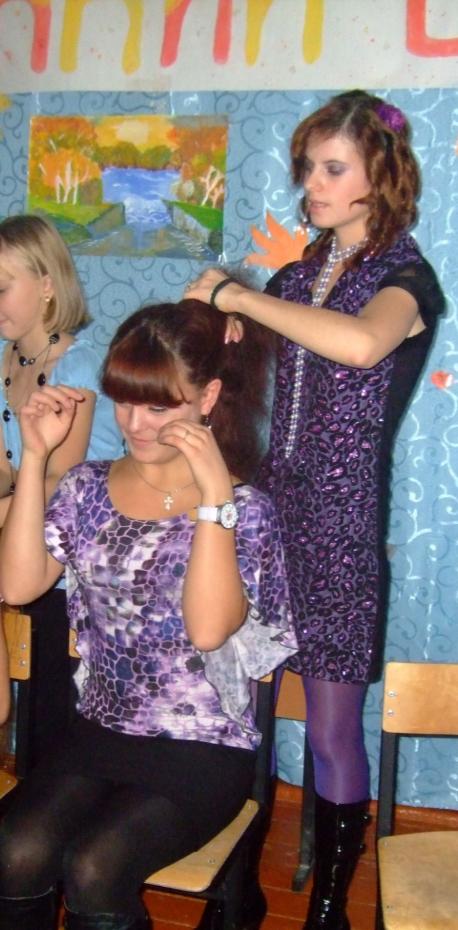 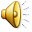 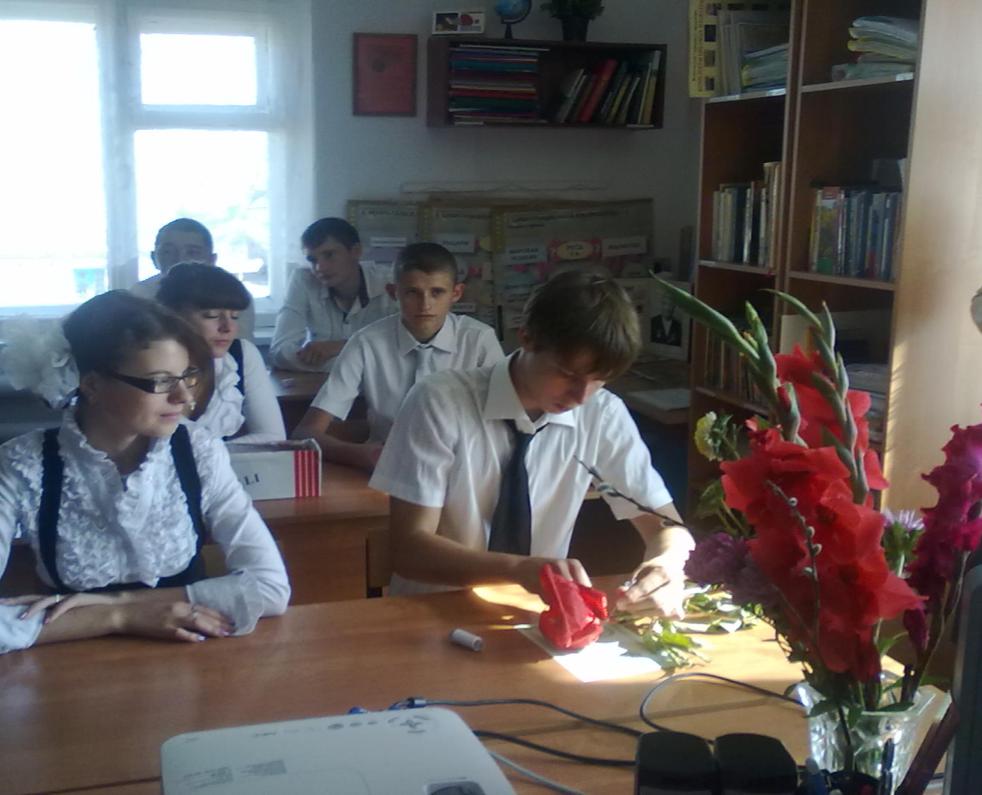 Вы на уроке
Вы на консультации
Вы на уроке
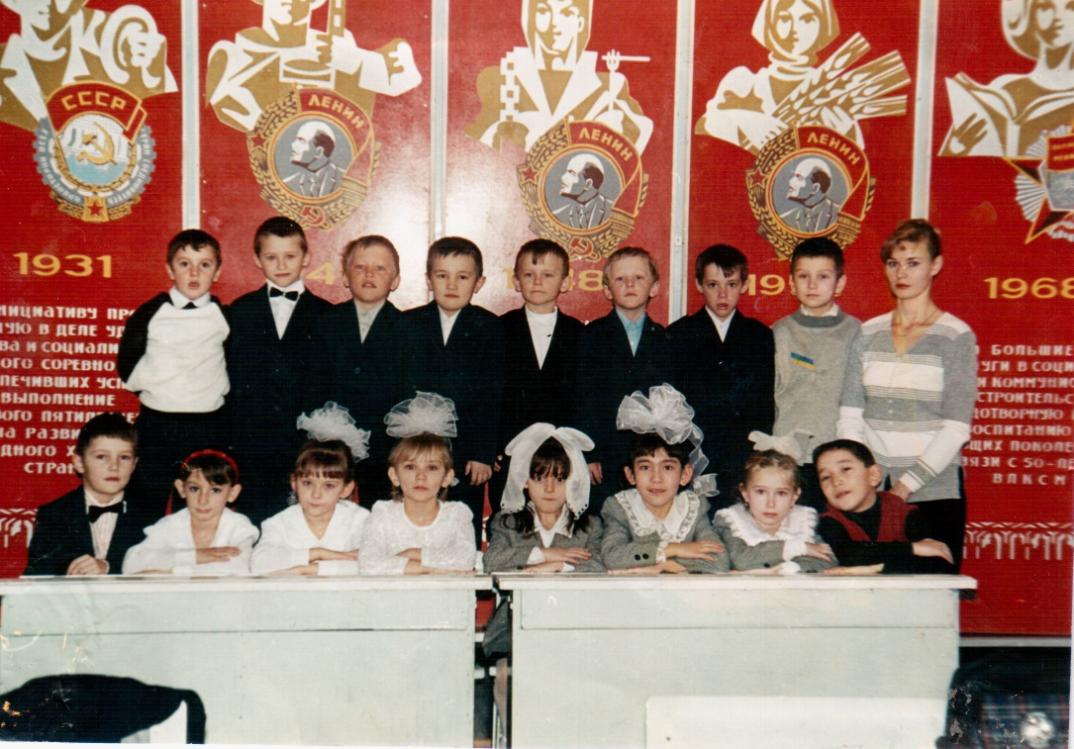 Мы первоклассники
Мы первоклассники
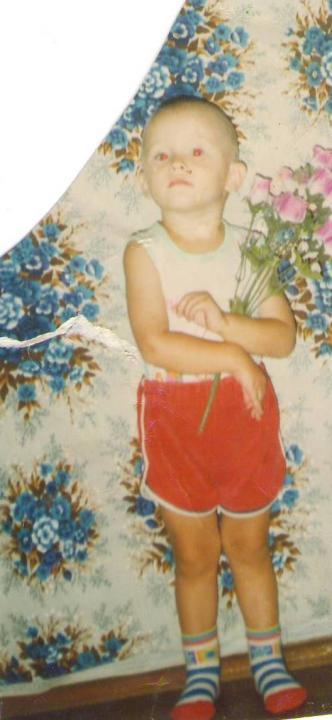 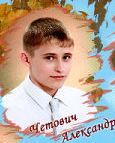 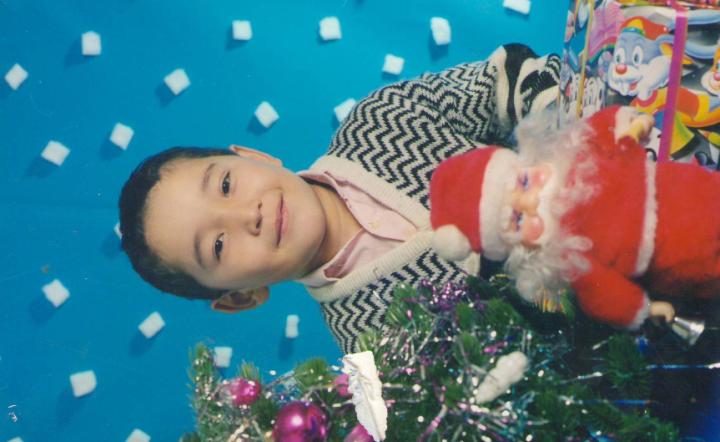 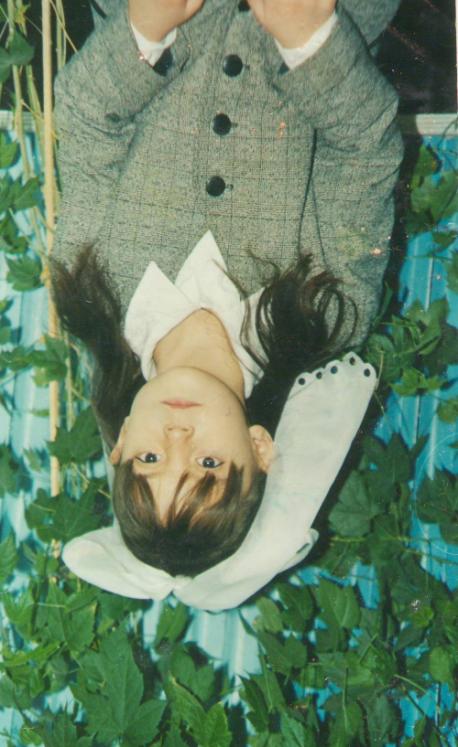 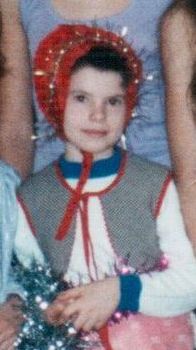 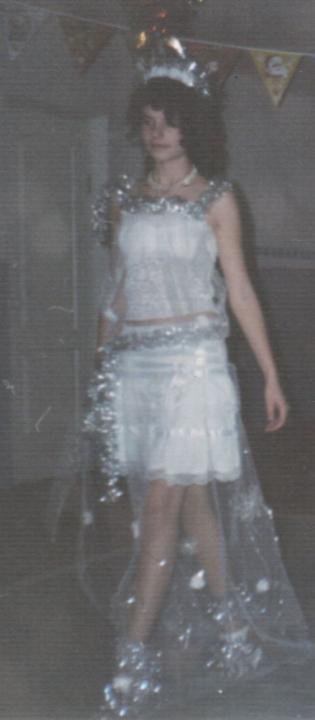 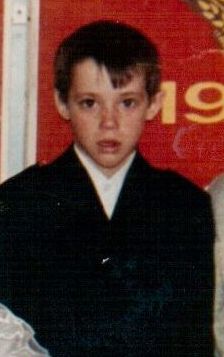 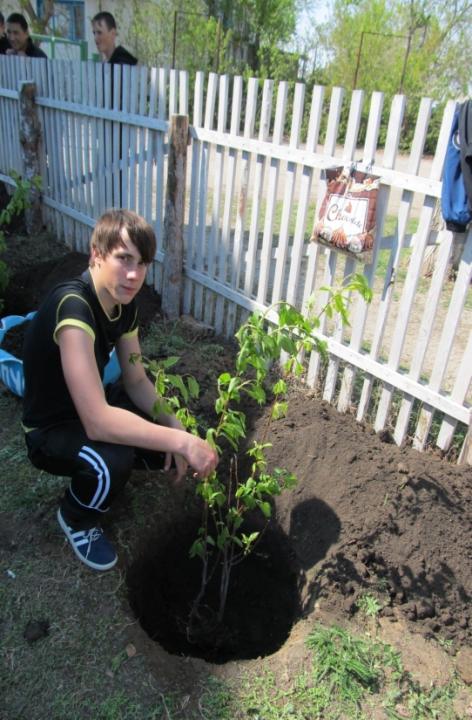 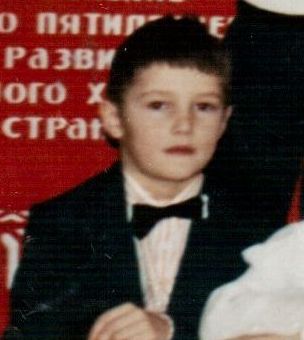 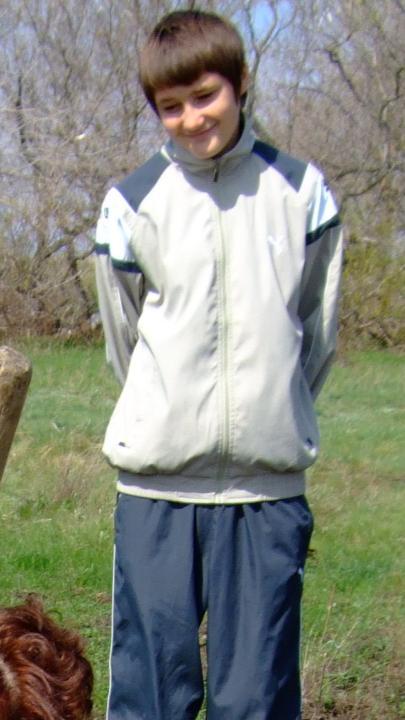 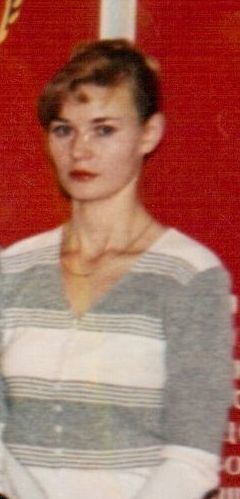 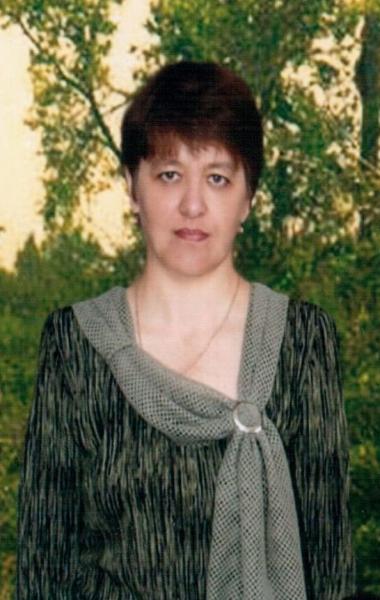 Мы на уроке  истории
песня
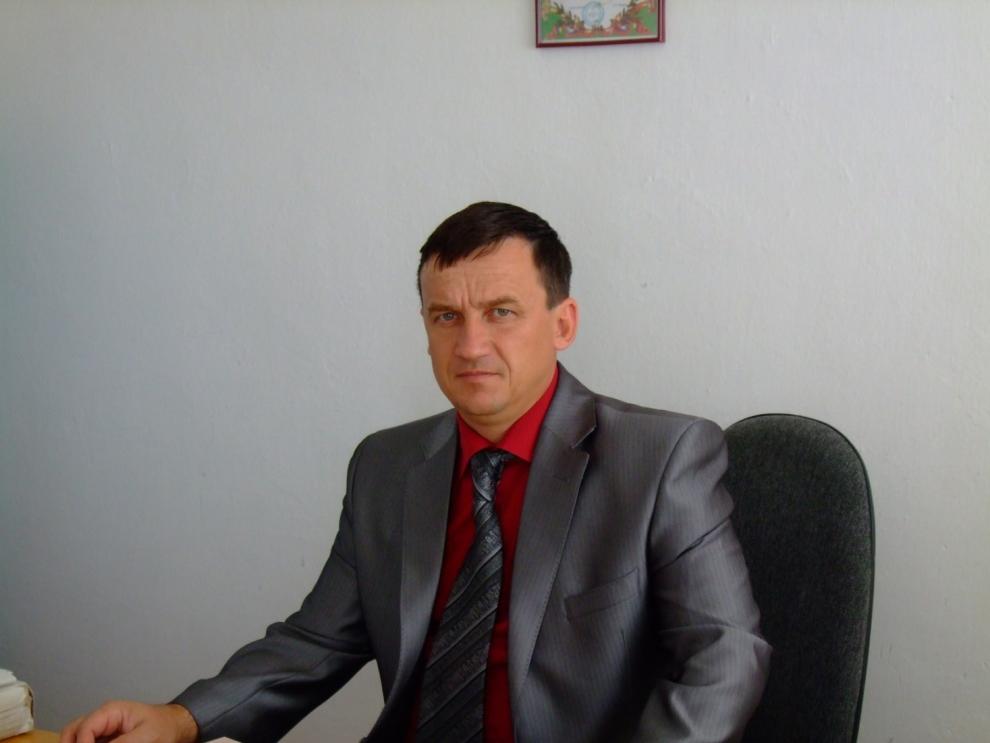 фото
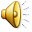 Слайды вы школьники
Ответное слово кл р.
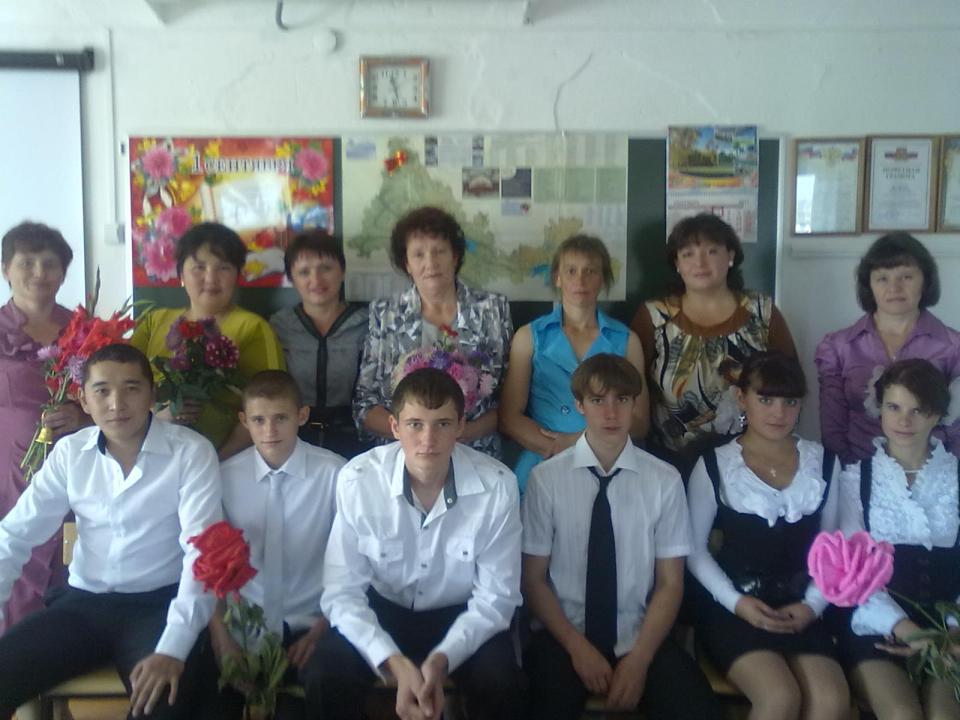